HOUSING
East, west home is best
Home is the place where you live together with other family members. The place where you are surrounded by the closest persons to you.
- it is your birthplace
- the place where you feel safe and relaxed
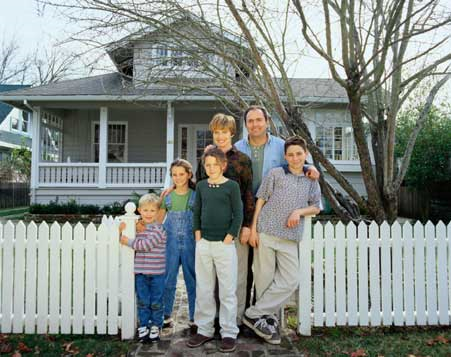 „Home is a place where you grow up wanting to leave, and grow old wanting to get back to.“  ~John Ed Pearce
„Home is not where you live but where they understand you.“  ~Christian Morgenstern
People can live at different places
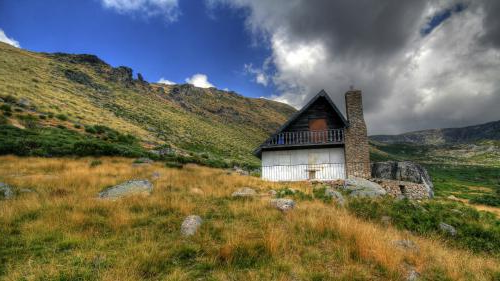 in towns/cities
in villages/ 
   countryside
in the mountains
by the seaside
on the beach/coast
in the suburb
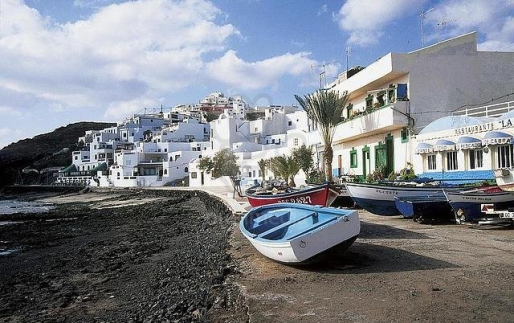 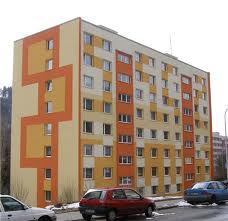 The main types of houses in England are:
Detached (a house standing by itself) 
Semi-detached (two houses joined together) 
Terraced (several houses joined together) 
Flats (apartments) 
Bungalows (a house with one level)
Housing in Britain
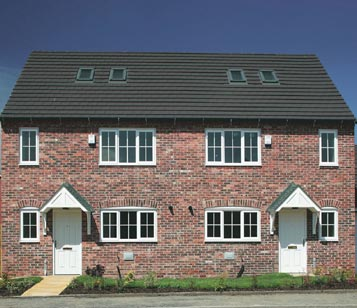 a semi-detached house
a detached house
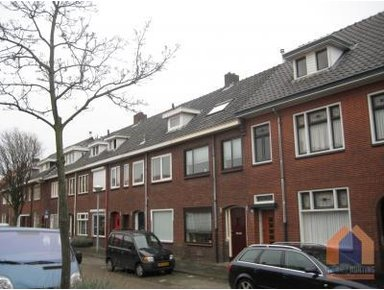 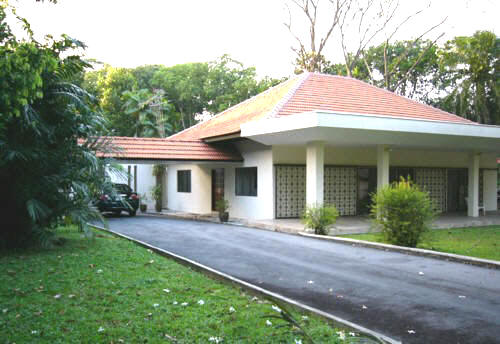 a bungalow
terraced houses
A typical British house
is set in a small garden and has two storeys
is designed for the family of four or five people
a garage is attached to the house
in the living room there is usually a fireplace
British people are fond of gardening so a beautiful lawn is their pride.
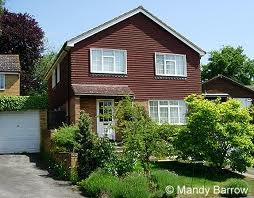 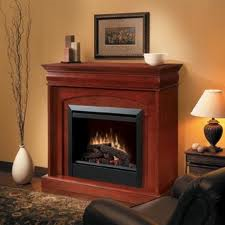 Town or village?
Young people and housing
Young couples, after marriage, can live with their parents
Or rent a flat
Buy a flat or a house and live on their own

WHAT TO DO IF THEY DON´T HAVE ENOUGH MONEY?
They can take out a loan from the bank called a mortgage
Kitchen
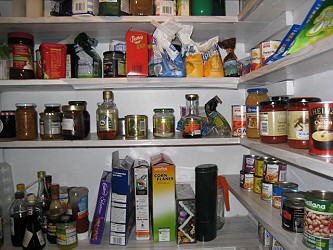 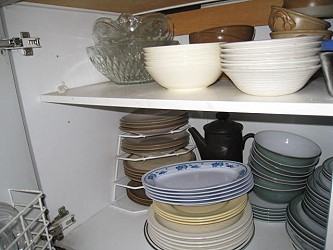 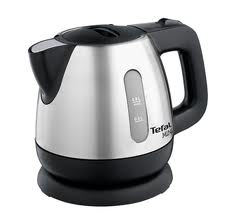 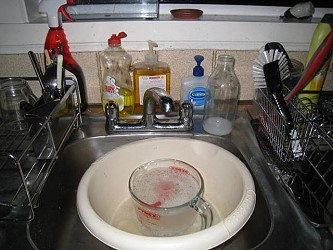 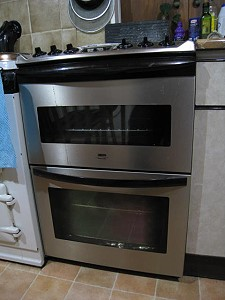 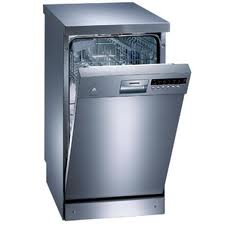 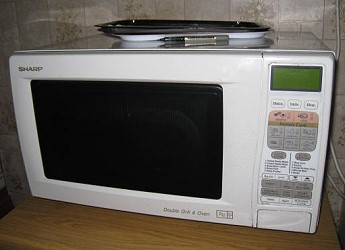 Living room
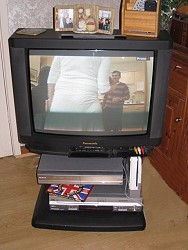 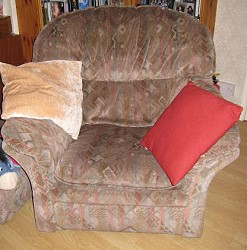 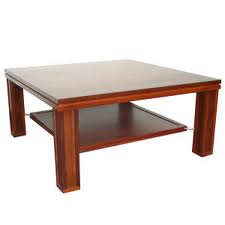 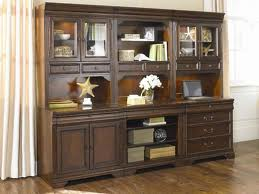 Bedroom
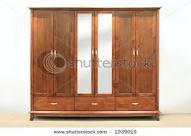 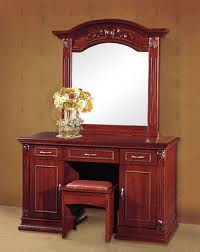 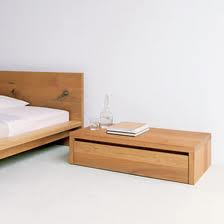 Bathroom
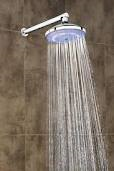 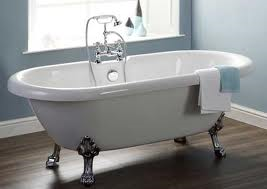 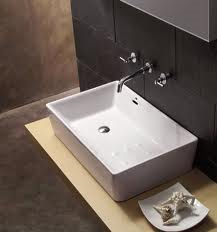 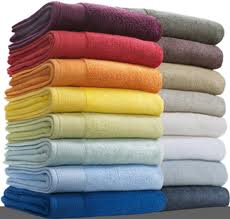 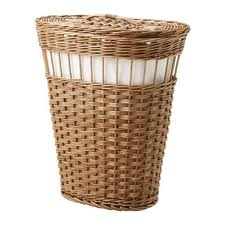 Answer the questions:
What is home?
What types of houses are there in Britain?
How do people pay for houses if they do not have enough money?
What is a typical British house like?
Pros and cons of towns and villages